Happiness Hacks
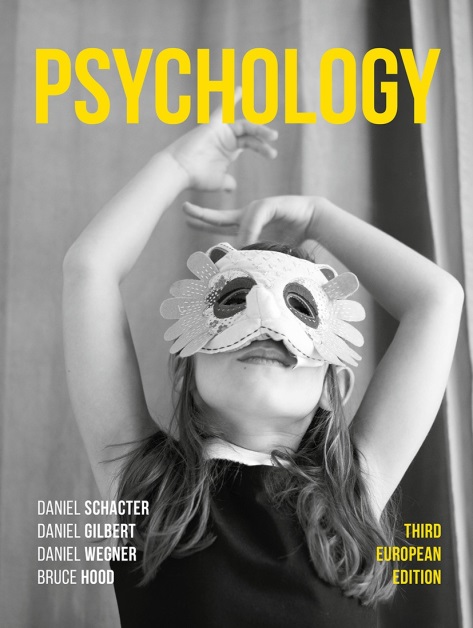 4. Happiness is relative
When 5,000 British workers were asked how happy they were with their salary, it all depended on what they thought other people were earning (Clark and Oswald, 1996).
They were, unsurprisingly, less satisfied if they thought others were earning more.
Why are bronze medallists happier than silver medallists?
Silver medallists compare themselves with the winner, and think about the fact that they COULD have triumphed, if only…

Bronze medallists, on the other hand, compare themselves with all those who didn’t even make the podium – and so they think ‘at least I won a medal!’
When we make judgements about success, we tend to compare ourselves to others.
Make sure you choose the right social comparisons
It’s tempting to compare yourselves with fellow students who score more highly on an assignment, and you might feel disappointed if you miss out on a particular grade. 
Instead, just remember how fortunate you are to have access to higher education at all, by comparing yourself with those who do not.